www.vcelistraz.cz
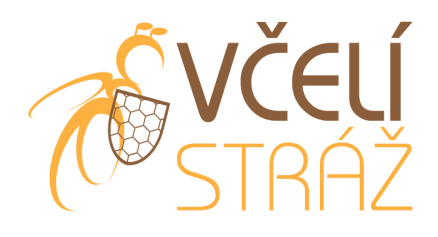 MIKROSKOPOVÁNÍMETODICKÝ MATERIÁL PRO PRÁCI VE VČELAŘSKÉM KROUŽKUmikroskopování je stále účinná metoda vědeckého zkoumání, která využívá opticky zvětšovacích vlastností mikroskopu. Včelařské kroužky využívají mikroskopování především k pozorování anatomie včel, částí rostlin nebo včelích škůdců.
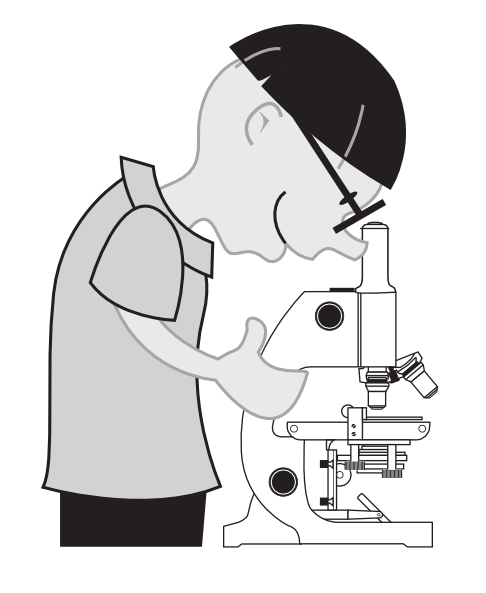 MIKROSKOPOVÁNÍÚVODPOPIS MIKROSKOPUZÁSADY MIKROSKOPOVÁNÍMIKROSKOPICKÉ PREPARÁTYNÁMĚTY NA PREPAROVÁNÍBEZPEČNOSTNÍ PRAVIDLA
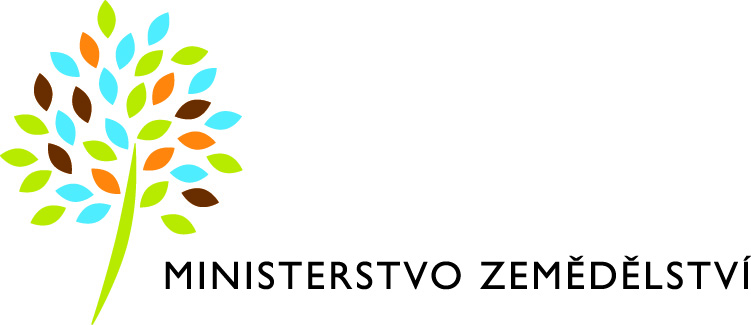 ÚVOD DO MIKROSKOPOVÁNÍMETODICKÝ MATERIÁL PRO PRÁCI VE VČELAŘSKÉM KROUŽKU
www.vcelistraz.cz
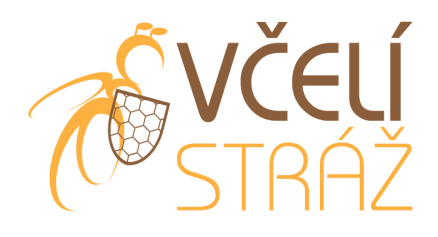 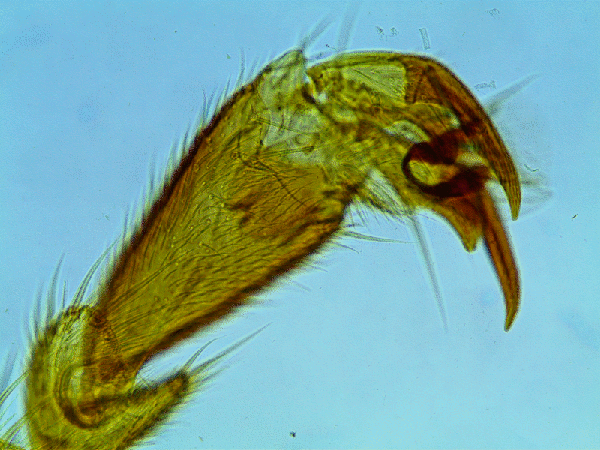 MIKROSKOPOVÁNÍÚVOD DO MIKROSKOPOVÁNÍPOPIS MIKROSKOPUZÁSADY MIKROSKOPOVÁNÍ

MIKROSKOPOVACÍ POTŘEBYMIKROSKOPICKÉ PREPARÁTYNÁMĚTY NA PREPAROVÁNÍBEZPEČNOSTNÍ PRAVIDLA
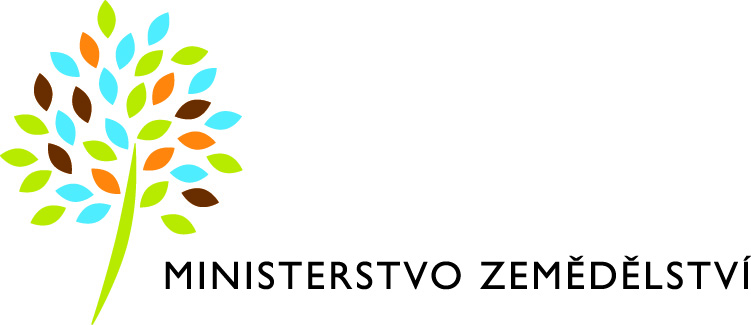 POPIS MIKROSKOPUDOSTÁVÁ SE VÁM DO RUKOU BIOLOGICKÝ MIKROSKOP LEVANHUK RAINBOW, KTERÝ JE SLOŽEN Z NĚKOLIKA ZÁKLADNÍCH ČÁSTÍ
www.vcelistraz.cz
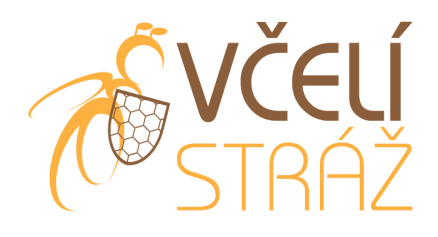 MIKROSKOPOVÁNÍÚVOD DO MIKROSKOPOVÁNÍ

POPIS MIKROSKOPUZÁSADY MIKROSKOPOVÁNÍ

MIKROSKOPOVACÍ POTŘEBYMIKROSKOPICKÉ PREPARÁTYNÁMĚTY NA PREPAROVÁNÍBEZPEČNOSTNÍ PRAVIDLA
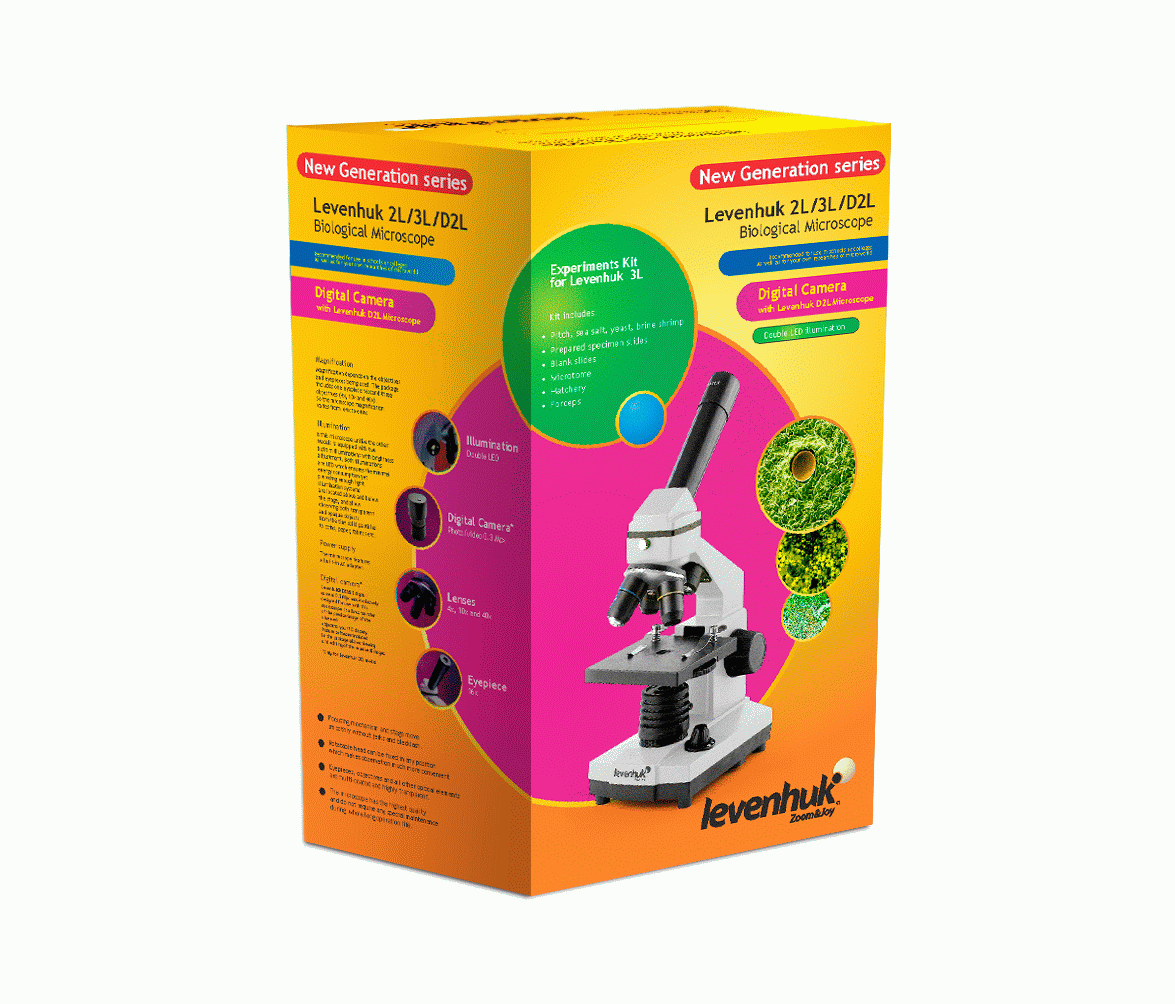 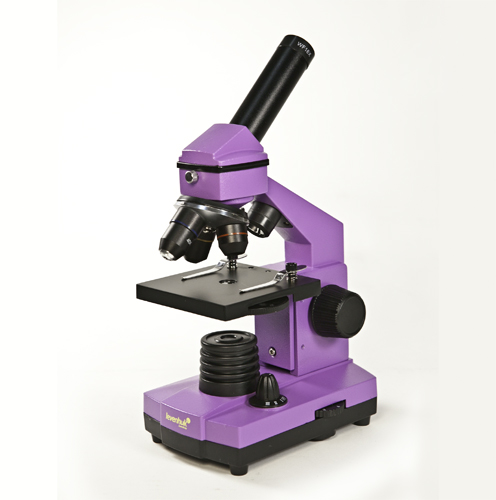 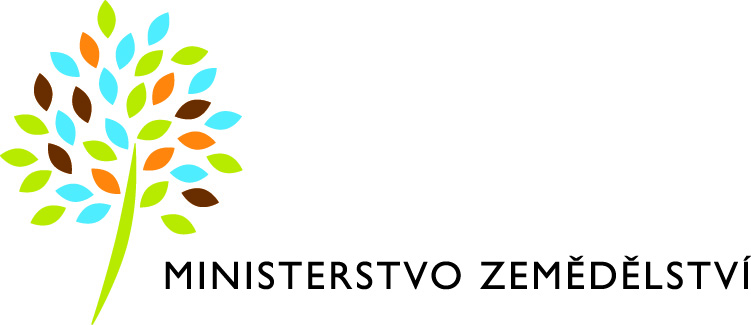 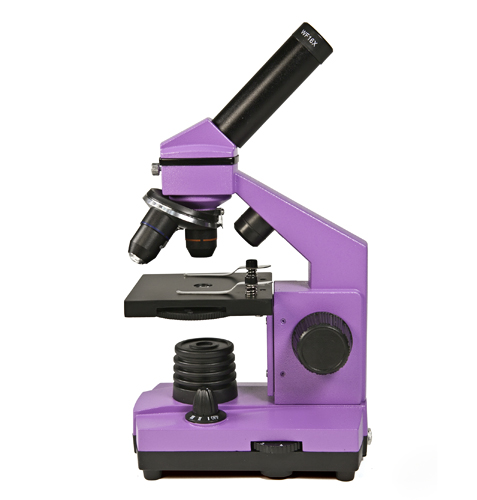 ÚVOD DO MIKROSKOPOVÁNÍMETODICKÝ MATERIÁL PRO PRÁCI VE VČELAŘSKÉM KROUŽKU
OKULÁR

OPTISKÝ ČLEN SLOUŽÍCÍ PRO VHLED DO MIKROSKOPU

UVEDENÝ MIKROSKOP DISPONUJE OKULÁREM WF 16 X

SE TŘEMI VYMĚNITELNÝMI OBJEKTIVY UMOŽŇUJE ZVĚTŠENÍ 64 – 640 X
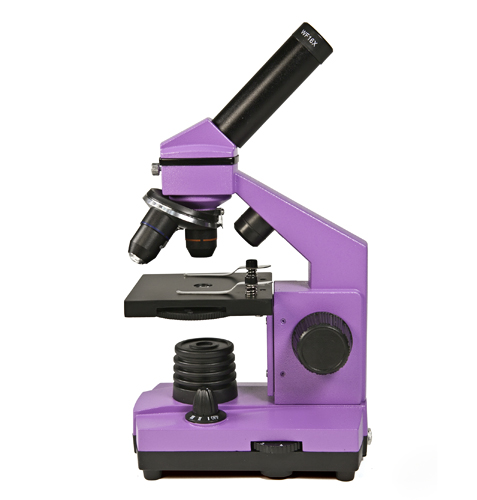 ÚVOD DO MIKROSKOPOVÁNÍMETODICKÝ MATERIÁL PRO PRÁCI VE VČELAŘSKÉM KROUŽKU
TUBUS OKULÁRU

UMOŽŇUJE VLOŽENÍ OKULÁRU DO SPRÁVNÍ POLOHY
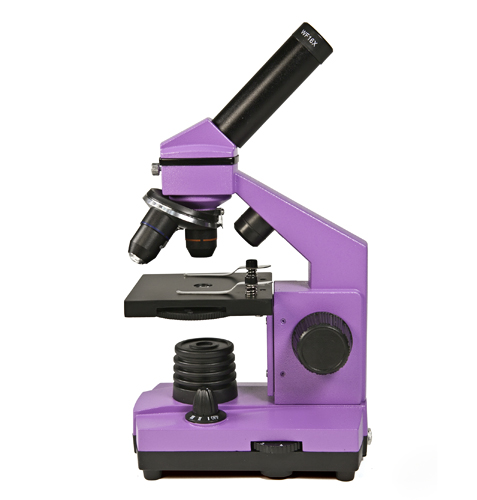 ÚVOD DO MIKROSKOPOVÁNÍMETODICKÝ MATERIÁL PRO PRÁCI VE VČELAŘSKÉM KROUŽKU
HLAVICE

SLOUŽÍ K UPEVNĚNÍ TUBUSU OKULÁRU

NA HLAVICI MOHOU BÝT 1 – 2 TUBUSY S OKULÁRY

V TOMTO PŘÍPADĚ SE JEDNÁ O JEDEN OKULÁROVÝ TUBUS – MONOOKULÁTOR
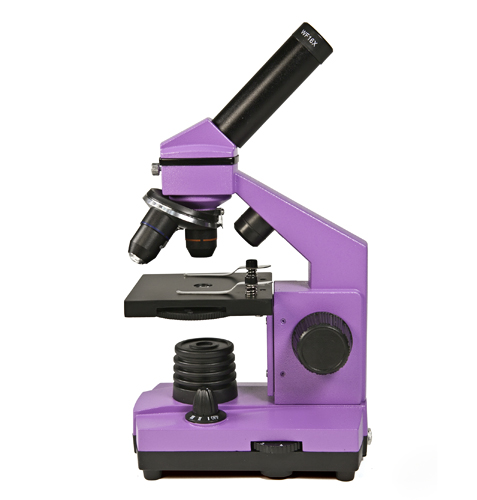 ÚVOD DO MIKROSKOPOVÁNÍMETODICKÝ MATERIÁL PRO PRÁCI VE VČELAŘSKÉM KROUŽKU
RAMENO 

SLOUŽÍ K UPEVNĚNÍ OKULÁROVÉ HLAVY A TĚLU MIKROSKOPU

RAMENO JE STABILNÍ ČÁST KTERÁ NÁM MŮŽE SLOUŽIT K JEHO PŘENÁŠENÍ

RAMENO JE UPEVNĚNO NA ZÁKLADNU

NA RAMENI JE PŘIPEVNĚNO HORNÍ OSVĚTLENÍ, ZAOSTROVACÍ PRVKY A DRŽÁK PREPARÁTŮ
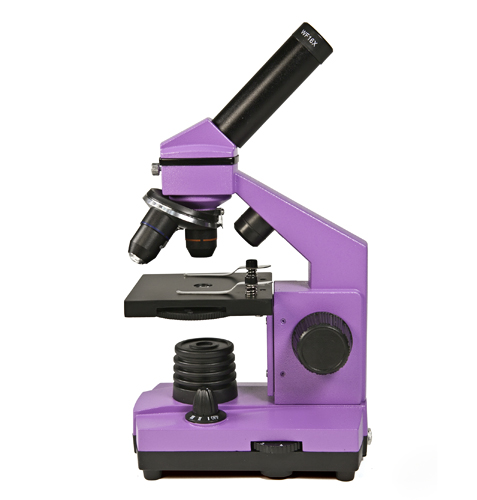 ÚVOD DO MIKROSKOPOVÁNÍMETODICKÝ MATERIÁL PRO PRÁCI VE VČELAŘSKÉM KROUŽKU
ZÁKLADNA (NOHA)

K ZÁKLADNĚ JE PŘIPOJENO RAMENO MIKROSKOPU, SPODNÍ OSVĚTLENÍ, SPOUŠTĚCÍ A NASTAVUJÍCÍ VYPÍNAČ 

ZÁKLADNA JE PŘIPOJENA KABELEM K ELEKTRICKÉMU PROUDU
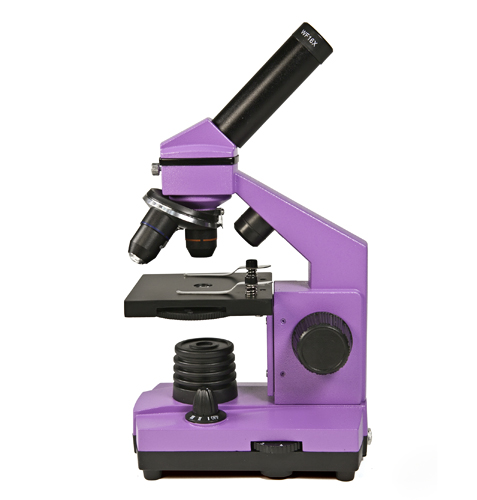 ÚVOD DO MIKROSKOPOVÁNÍMETODICKÝ MATERIÁL PRO PRÁCI VE VČELAŘSKÉM KROUŽKU
HORNÍ OSVĚTLENÍ PREPARÁTU

SLOUŽÍ K DOKONALÉMU HORNÍMU OSVĚTLENÍ POUŽÍVANÉHO PREPARÁTU

NAHRAZUJE DŘÍVE POUŽÍVANÁ ZRCÁDKA, KTERÁ VYŽADOVALA DALŠÍ ZDROJ SVĚTLA (SLUNCE, ŽÁROVKU)

OSVĚTLENÍ JE TVOŘENO LED DIODAMI  S UMOŽNĚNÍM NASTAVENÍ JASU

V KOMBINACI S DOLNÍM OSVĚTLENÍM UMOŽNUJE POZOROVÁNÍ PRAPARÁTU V PROCHÁZEJÍCÍM I ODRAŽENÉM SVĚTLE

VYŽADUJE PŘIPOJENÍ MIKROSKOPU K ELEKTRICKÉMU PROUDU POMOCÍ SÍŤOVÉHO ADAPTÉRU
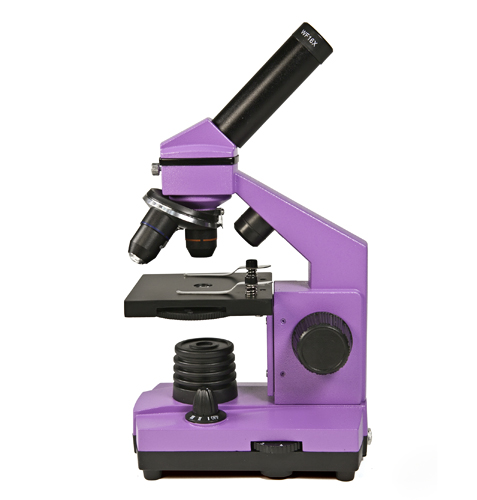 ÚVOD DO MIKROSKOPOVÁNÍMETODICKÝ MATERIÁL PRO PRÁCI VE VČELAŘSKÉM KROUŽKU
DOLNÍ OSVĚTLENÍ PREPARÁTU

SLOUŽÍ K DOKONALÉMU DOLNÍMU OSVĚTLENÍ POUŽÍVANÉHO PREPARÁTU

NAHRAZUJE DŘÍVE POUŽÍVANÁ ZRCÁDKA, KTERÁ VYŽADOVALA DALŠÍ ZDROJ SVĚTLA (SLUNCE, ŽÁROVKU)

OSVĚTLENÍ JE TVOŘENO LED DIODAMI  S UMOŽNĚNÍM NASTAVENÍ JASU

V KOMBINACI S HORNÍM OSVĚTLENÍM UMOŽNUJE POZOROVÁNÍ PRAPARÁTU V PROCHÁZEJÍCÍM I ODRAŽENÉM SVĚTLE

VYŽADUJE PŘIPOJENÍ MIKROSKOPU K ELEKTRICKÉMU PROUDU POMOCÍ SÍŤOVÉHO ADAPTÉRU
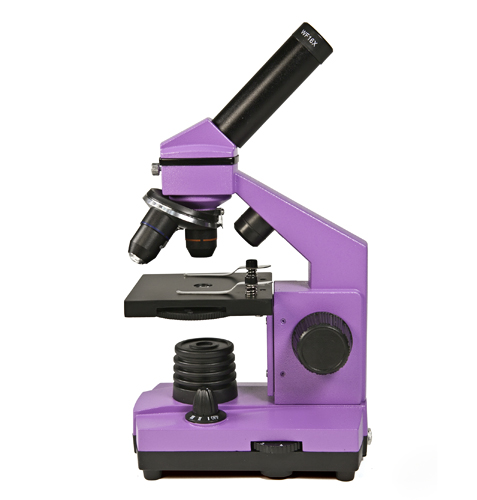 ÚVOD DO MIKROSKOPOVÁNÍMETODICKÝ MATERIÁL PRO PRÁCI VE VČELAŘSKÉM KROUŽKU
DRŽÁK  PREPARÁTŮ

PÉROVÝ DRŽÁK SLOUŽÍ K UPEVNĚNÍ SKLÍČKA S PREPARÁTEM

DRŽÁK TVOŘÍ DVĚ SVORKY S NASTAVITELNOU SILOU PŘÍTLAKU
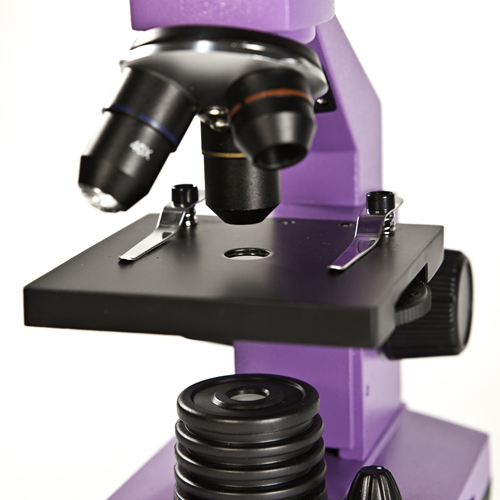 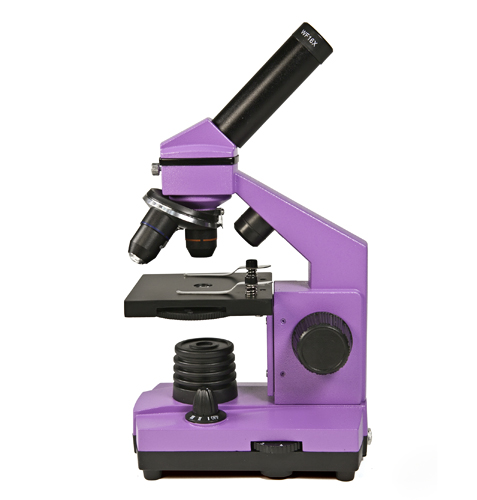 ÚVOD DO MIKROSKOPOVÁNÍMETODICKÝ MATERIÁL PRO PRÁCI VE VČELAŘSKÉM KROUŽKU
PRACOVNÍ STOLEK

NA STOLEK SE POMOCÍ DRŽÁKU UPEVNÍ SKLÍČKO S PREPARÁTEM

OTVOR V PRACOVNÍM STOLKU UMOŽNÍ DOLNÍ OSVĚTLENÍ PREPARÁTU

STOLEK UMOŽŇUJE VERTIKÁLNÍ  POSUN POMOCÍ ZAOSTROVACÍHO MECHANISMU 0 – 10 MM
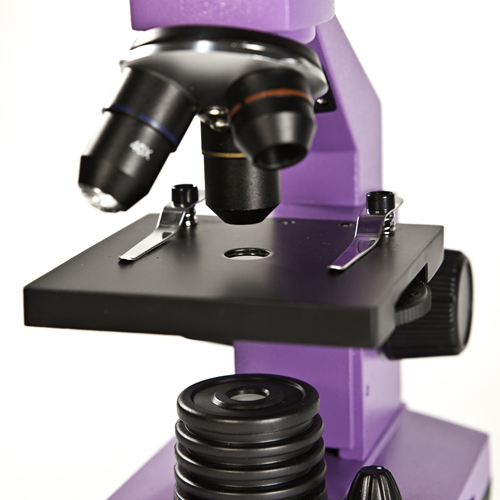 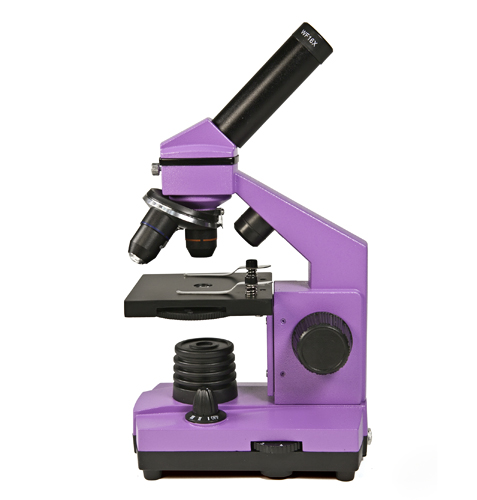 ÚVOD DO MIKROSKOPOVÁNÍMETODICKÝ MATERIÁL PRO PRÁCI VE VČELAŘSKÉM KROUŽKU
OTOČNÁ HLAVICE OBJEKTIVU

SLOUŽÍ JAKO REVOLVEROVÝ NOSIČ TŘÍ VYMĚNITELNÝCH OBJEKTIVŮ

UMOŽŇUJE JEJICH SNADNOU VÝMĚNU
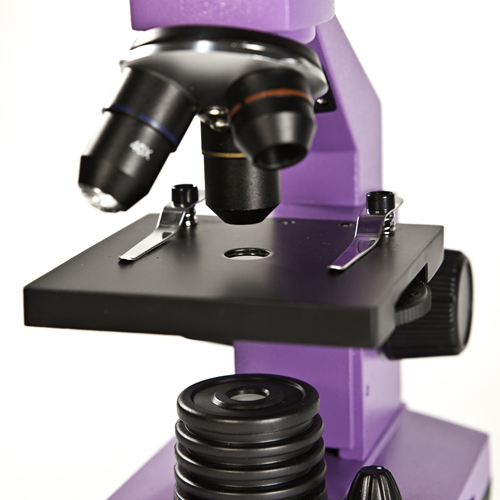 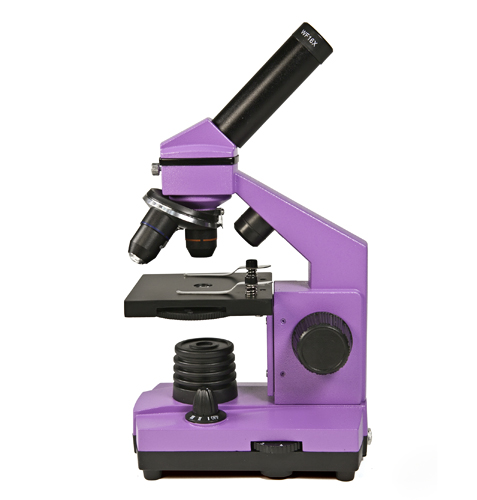 ÚVOD DO MIKROSKOPOVÁNÍMETODICKÝ MATERIÁL PRO PRÁCI VE VČELAŘSKÉM KROUŽKU
OBJEKTIVY

ZÁKLADNÍ OPTICKÉ ČLENY S RŮZNÝMI HODNOTAMI ZVĚTŠENÍ 64 – 640 X 

ZVĚTŠENÍ MIKROSKOPU SE VYPOČÍTÁ SOUČINEM ZVĚTŠENÍ OKULÁRU A                 ZVĚTŠENÍ OBJEKTIVU
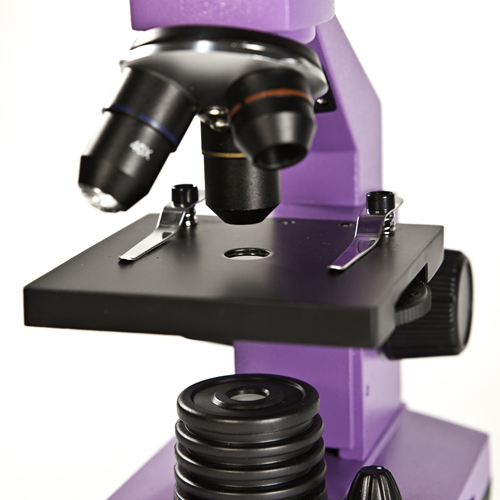 www.vcelistraz.cz
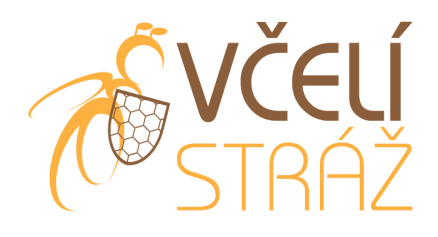 ZÁSADY A POSTUPY MIKROSKOPOVÁNÍ. PODLE POTŘEB A DRUHU PREPARÁTU NASTAVÍME PŘÍSLUŠNÉ ZVĚTŠENÍ. VÝPOČET ZVĚTŠENÍ TVOŘÍ SOUČIN ZVĚTŠENÍ OKULÁRU V TUBUSU  A ČÍSLO ZVĚTŠENÍ PŘÍSLUŠNÉHO OBJEKTIVU. ZAPNEME A NASTAVÍME DRUH OSVĚTLENÍ MIKROSKOPU (HORNÍ, DOLNÍ, KOMBINOVANÉ). UPEVŇOVACÍMI SVORKAMI PŘIPNEME NA STOLEK MIKROSKOPU SKLÍČKO S PŘIPRAVENÝM PREPARÁTEM. PŘI UPEVŇOVÁNÍ PREPARÁTU A JEHO UMÍSTĚNÍ POUŽIJEME NEJMENŠÍ ZVĚTŠENÍ 64 X                                                POKRAČOVÁNÍ NA DALŠÍ STRANĚ
MIKROSKOPOVÁNÍÚVOD DO MIKROSKOPOVÁNÍ

POPIS MIKROSKOPUZÁSADY MIKROSKOPOVÁNÍ

MIKROSKOPOVACÍ POTŘEBYMIKROSKOPICKÉ PREPARÁTYNÁMĚTY NA PREPAROVÁNÍBEZPEČNOSTNÍ PRAVIDLA
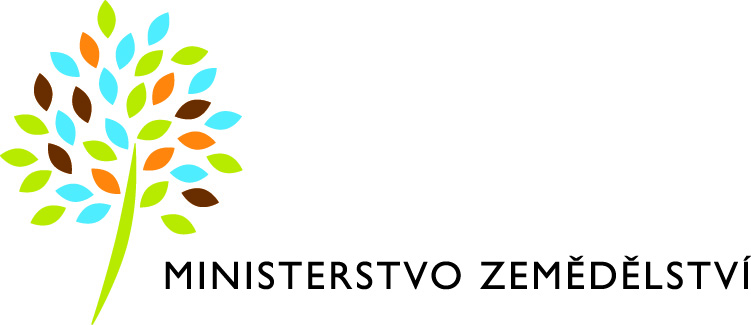 www.vcelistraz.cz
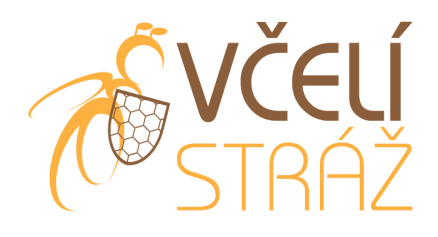 ZÁSADY A POSTUPY MIKROSKOPOVÁNÍ. DBÁME NA TO, ABY OBJEKT POZOROVÁNÍ BYL UMÍSTĚN NAD STŘEDEM ČOČKY KONDENZORU. POHLEDEM Z BOKU KONTROLUJEME PŘIBLIŽOVÁNÍ OBJEKTIVU POMOCÍ ZAOSTŘOVACÍHO ŠROUBU TAK, ABYCHOM TUBUS OBJEKTIVU CO NEJVÍCE SNÍŽILI. Pozor aby čočka objektivu nenarazila na preparát!!!!!!!!. levou rukou otáčíme makrometrickým šroubem a tím doostřujeme. Pravou rukou ovládáme clonu kondenzátoru, tím regulujeme hloubku ostrosti. při  výměně preparátů nezapomínáme zvednout tubus a opět nastavit nejmenší zvětšení objektivu. Úspěch mikroskopování vám také zajistí dodržování čistoty sklíček a optiky mikroskopu
MIKROSKOPOVÁNÍÚVOD DO MIKROSKOPOVÁNÍ

POPIS MIKROSKOPUZÁSADY MIKROSKOPOVÁNÍ

MIKROSKOPOVACÍ POTŘEBYMIKROSKOPICKÉ PREPARÁTYNÁMĚTY NA PREPAROVÁNÍBEZPEČNOSTNÍ PRAVIDLA
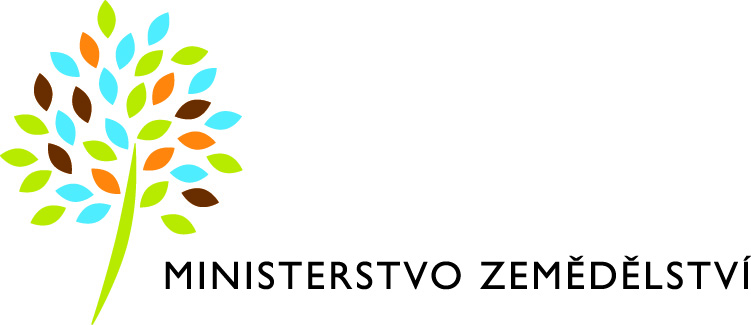 www.vcelistraz.cz
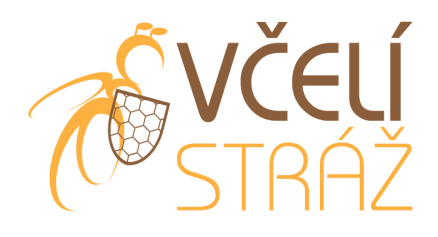 potřeby k mikroskopování. Dostatečná zásoba preparátů (například včel),  v ideálním případě preparáty louhem prosvětlené. Preparační souprava (pinzeta, jehla, skalpel, kapátko, nůžky, lupa). Čisté Preparační destičky. Čistá podložní a krycí sklíčka. Kanadský rychloschnoucí balzám . Doporučujeme gumové chirurgické rukavice
MIKROSKOPOVÁNÍÚVOD DO MIKROSKOPOVÁNÍ

POPIS MIKROSKOPUZÁSADY MIKROSKOPOVÁNÍ

MIKROSKOPOVACÍ POTŘEBYMIKROSKOPICKÉ PREPARÁTYNÁMĚTY NA PREPAROVÁNÍBEZPEČNOSTNÍ PRAVIDLA
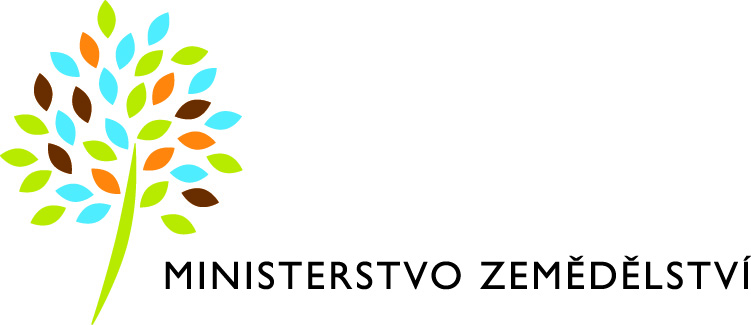 www.vcelistraz.cz
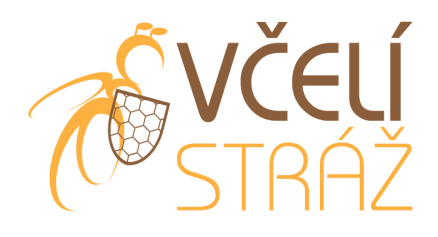 potřeby k mikroskopování                                                        základní preparační souprava
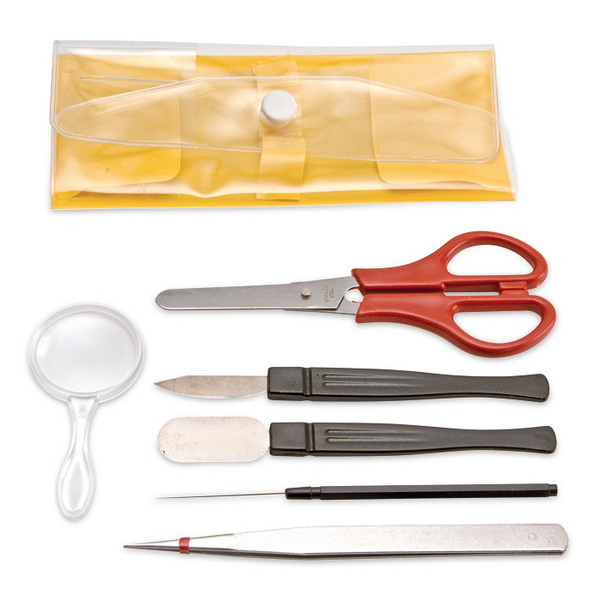 MIKROSKOPOVÁNÍÚVOD DO MIKROSKOPOVÁNÍ

POPIS MIKROSKOPUZÁSADY MIKROSKOPOVÁNÍ

MIKROSKOPOVACÍ POTŘEBYMIKROSKOPICKÉ PREPARÁTYNÁMĚTY NA PREPAROVÁNÍBEZPEČNOSTNÍ PRAVIDLA
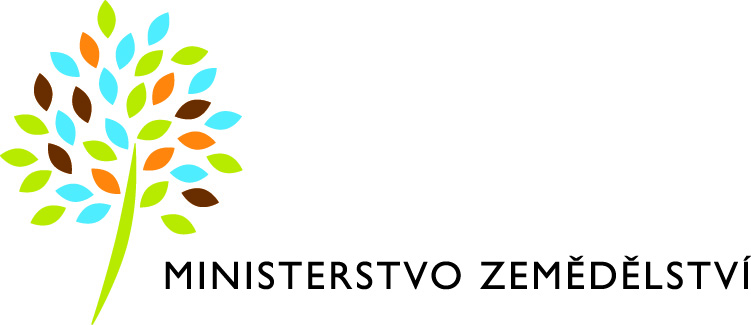 www.vcelistraz.cz
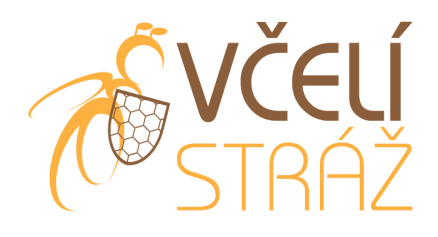 mikroskopické preparáty - dělení. Preparáty dělíme na nativní (živé) a trvalé. nativní (živé) preparáty jsou živé objekty sledované ve vodě nebo fyzyologickém roztoku. trvalé preparáty jsou před mikroskopováním usmrceny, fixovány a případNě obarveny
MIKROSKOPOVÁNÍÚVOD DO MIKROSKOPOVÁNÍ

POPIS MIKROSKOPUZÁSADY MIKROSKOPOVÁNÍ

MIKROSKOPOVACÍ POTŘEBYMIKROSKOPICKÉ PREPARÁTYNÁMĚTY NA PREPAROVÁNÍBEZPEČNOSTNÍ PRAVIDLA
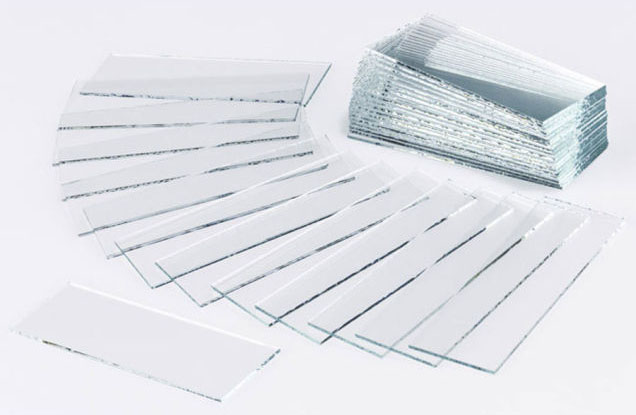 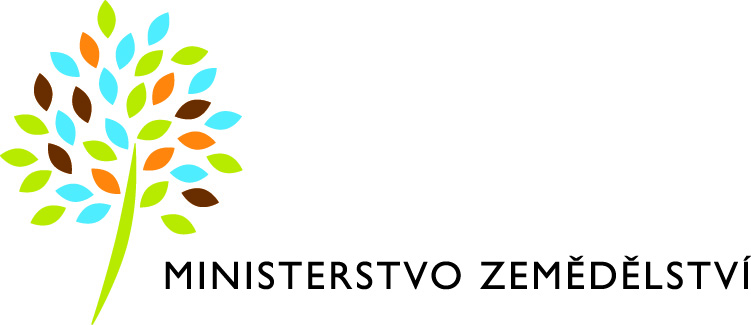 www.vcelistraz.cz
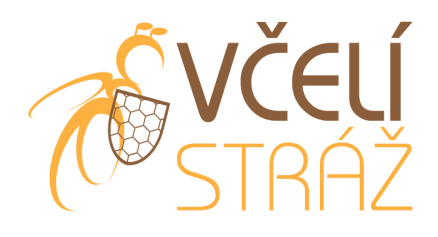 zhotovení nativního (živého) mikroskopické preparátu. na čisté podkladní sklíčko kápnout kapku vody a do ní opatrně ponořit zkoumaný živý objekt. krycí sklíčko přiložit hranou ke kapce vody a přiklopením sklíčka přikrýt zkoumaný objekt tak, aby se nevytvořily vzduchové bublinky - Pokud se vytvoří postup opakovat. přebytečnou vodu ze sklíčka vysát filtračním nebo savým papírem. Preparát je připraven k mikroskopování. Po ukončení mikroskopování opláchnout sklíčka vodou a otřít suchým hadříkem
MIKROSKOPOVÁNÍÚVOD DO MIKROSKOPOVÁNÍ

POPIS MIKROSKOPUZÁSADY MIKROSKOPOVÁNÍ

MIKROSKOPOVACÍ POTŘEBYMIKROSKOPICKÉ PREPARÁTYNÁMĚTY NA PREPAROVÁNÍBEZPEČNOSTNÍ PRAVIDLA
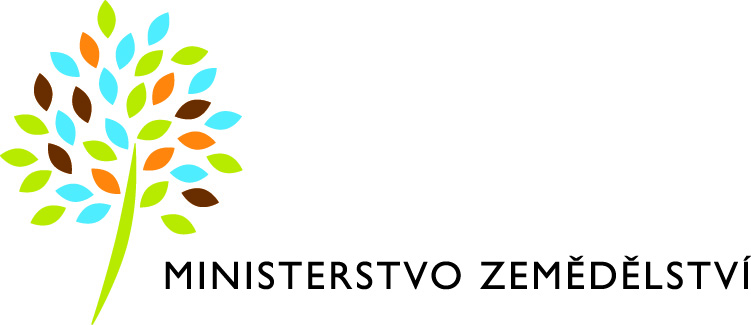 www.vcelistraz.cz
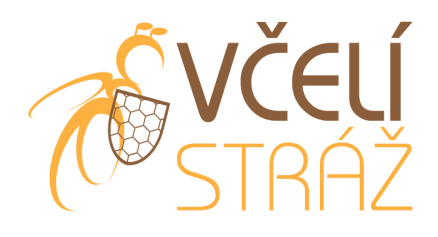 zhotovení trvalého mikroskopické preparátu včely. zajistit si dostatečné množství mrtvých včel které konzervujeme 70% ethanolem (používáme technický líh, který je běžně k dostání v drogérii).  Ethanol je potřeba po čase vyměnit protože jej ředí tělní tekutiny konzervovaných včel. pro kvalitu mikroskopování je vhodné všechny chitinizované části těla včely předem prosvětlit nejčastěji 10 – 20 % roztokem hydroxidu (louhu) draselného (koh). Prosvětlování  chitinových částí včel provádíme dvojím způsobem
MIKROSKOPOVÁNÍÚVOD DO MIKROSKOPOVÁNÍ

POPIS MIKROSKOPUZÁSADY MIKROSKOPOVÁNÍ

MIKROSKOPOVACÍ POTŘEBYMIKROSKOPICKÉ PREPARÁTYNÁMĚTY NA PREPAROVÁNÍBEZPEČNOSTNÍ PRAVIDLA
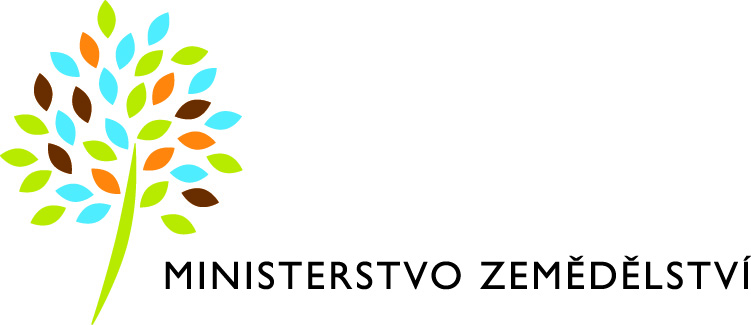 www.vcelistraz.cz
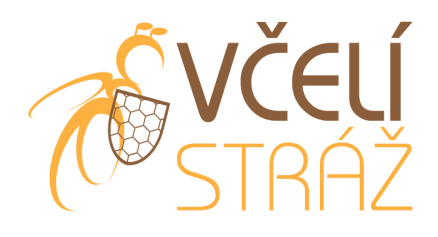 prosvětlení chitinových částí včely určených k mikroskopování. První způsob prosvětlení .  konzervovaným včelám oddělíme opatrně pinzetou potřebný počet nohou. Vhodíme je do kádinky o objemu 50 cm³ , ve které máme cca 15 cm³  roztoku 10-20 % louhu (koh). . Roztok necháme vařit. Ve vroucím roztoku, za stálého míchání skleněnou tyčkou je ponecháme asi 5 minut. Upozornění – vařící louh pění, stříká a částečně se odpařuje. Je zde nebezpečí popálení. Tuto činnost děláme raději předem bez přítomnosti dětí!
MIKROSKOPOVÁNÍÚVOD DO MIKROSKOPOVÁNÍ

POPIS MIKROSKOPUZÁSADY MIKROSKOPOVÁNÍ

MIKROSKOPOVACÍ POTŘEBYMIKROSKOPICKÉ PREPARÁTYNÁMĚTY NA PREPAROVÁNÍBEZPEČNOSTNÍ PRAVIDLA
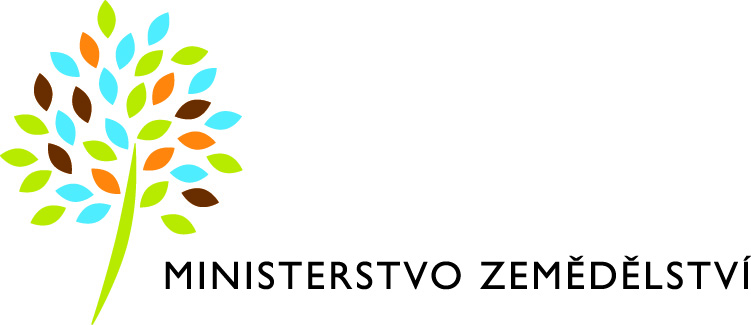 www.vcelistraz.cz
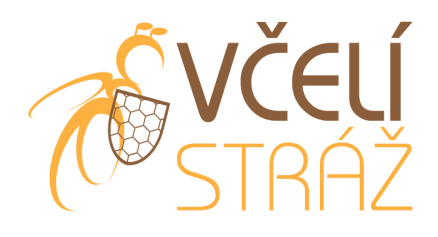 prosvětlení chitinových částí včely určených k mikroskopování. Druhý způsob prosvětlení .  Potřebné množství připravených částí včely ponecháme 1-2 dny v 10-20 % roztoku louhu (koh) . zabráníme nebezpečí popálení vroucím louhem. Louhem prosvětlené objekty přeneseme do vody nebo do 8% roztoku octa, pak do vody a poté do vodní kapky na podložní sklíčko, které přikryjeme krycím sklíčkem a mikroskopujeme. Upozornění – louh koroduje kovové části a mohl by v přímém kontaktu poškodit mikroskop!
MIKROSKOPOVÁNÍÚVOD DO MIKROSKOPOVÁNÍ

POPIS MIKROSKOPUZÁSADY MIKROSKOPOVÁNÍ

MIKROSKOPOVACÍ POTŘEBYMIKROSKOPICKÉ PREPARÁTYNÁMĚTY NA PREPAROVÁNÍBEZPEČNOSTNÍ PRAVIDLA
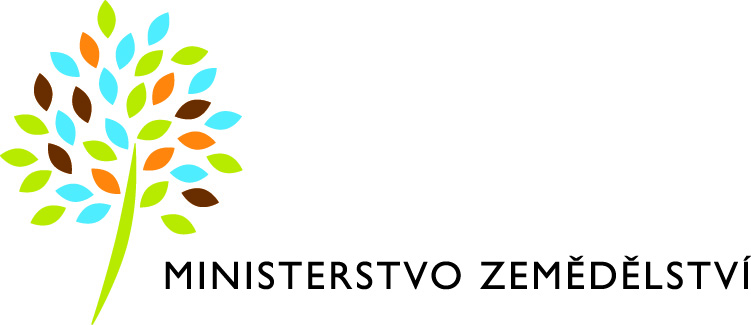 www.vcelistraz.cz
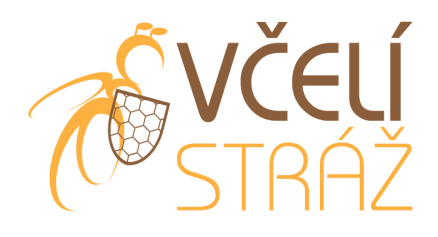 náměty pro mikroskopování. včela poskytuje dostatek zajímavých a snadno mikroskopovatelných částí těla: čistící aparát 1. páru nohou, 2. pár nohou, 3. pár nohou, složené oko, 1. a 2. pár křídel, tykadla, žihadlový aparát, ústní ústrojí. roztoč kleštík včelí (varroa destruktor) . včelomorka bezoká. části nektarodárných a pylodárných rostlin: blizna, pestíky, tyčinky, okvětní lístky, stonky . pylová zrna
MIKROSKOPOVÁNÍÚVOD DO MIKROSKOPOVÁNÍ

POPIS MIKROSKOPUZÁSADY MIKROSKOPOVÁNÍ

MIKROSKOPOVACÍ POTŘEBYMIKROSKOPICKÉ PREPARÁTYNÁMĚTY NA PREPAROVÁNÍBEZPEČNOSTNÍ PRAVIDLA
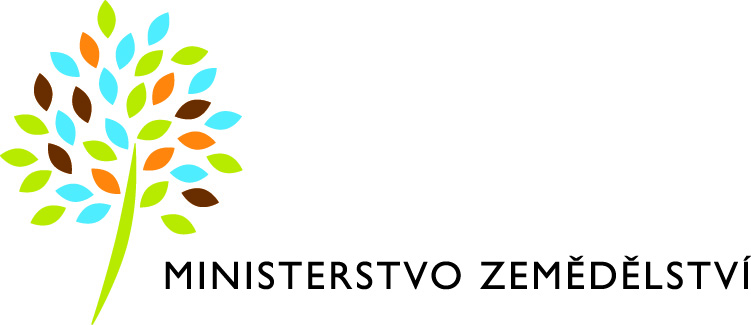 www.vcelistraz.cz
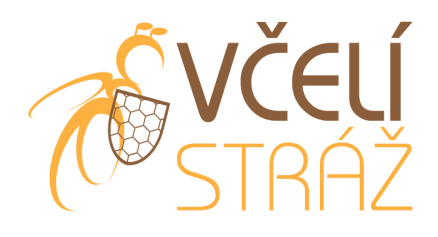 bezpečnostní pravidla při mikroskopování a přípravě preparátů k mikroskopování. na pracovním místě se musí dodržovat naprostá čistota a pořádek. je zakázáno s mikroskopem manipulovat jinak, než podle pravidel a pokynů vedoucího. před zahájením mikroskopování pečlivě prohlédnout mikroskop a případné nedostatky ihned nahlásit vedoucímu. opatrně manipulovat s elektrickou přípojkou mikroskopu a to vždy pouze na pokyn vedoucího. Každé, i nepatrné zranění okamžitě nahlásit
MIKROSKOPOVÁNÍÚVOD DO MIKROSKOPOVÁNÍ

POPIS MIKROSKOPUZÁSADY MIKROSKOPOVÁNÍ

MIKROSKOPOVACÍ POTŘEBYMIKROSKOPICKÉ PREPARÁTYNÁMĚTY NA PREPAROVÁNÍBEZPEČNOSTNÍ PRAVIDLA
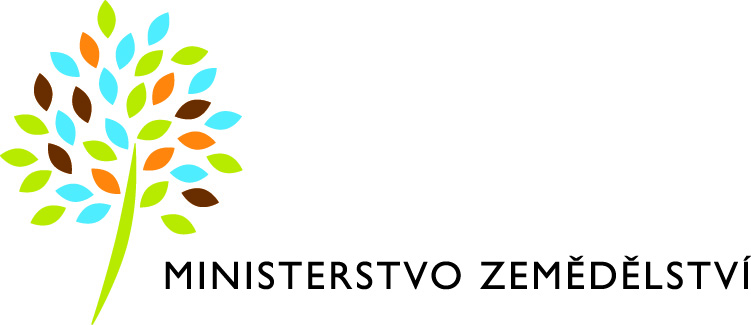 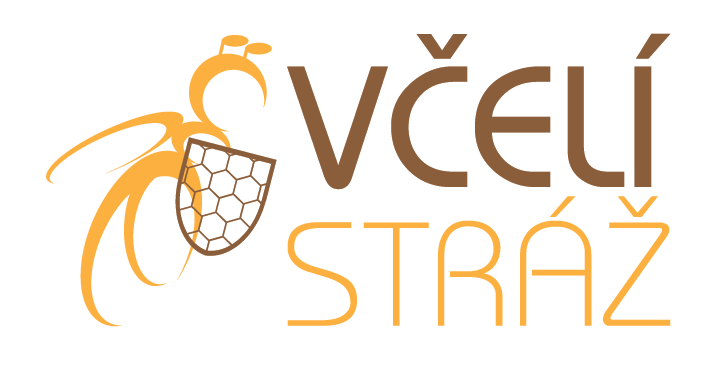 www.vcelistraz.czMIKROSKOPOVÁNÍMETODICKÝ MATERIÁL PRO PRÁCI VE VČELAŘSKÉM KROUŽKU PŘIPRAVILA ORGANIZACE      VČELÍ STRÁŽ, IČ:227 30 885, Vladislavova 248, rakovník, psč 269 01autor textu: jiří cafourekODBORNÝ KONZULTANT: MGR. JOSEF MACKŮprojekt realizován za podpory ministerstva zemědělství© včelí stráž 2014
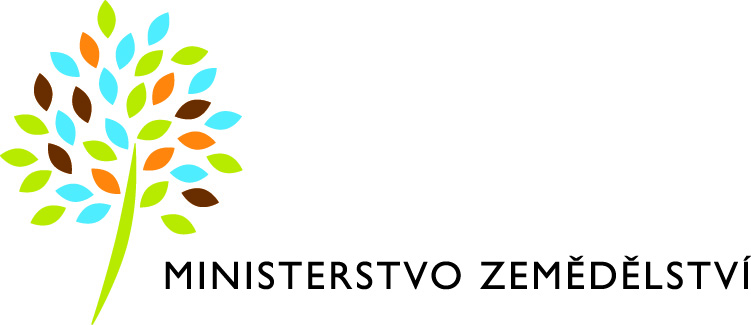